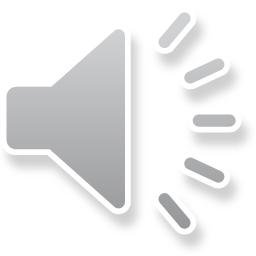 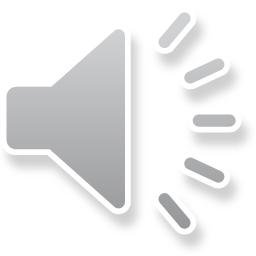 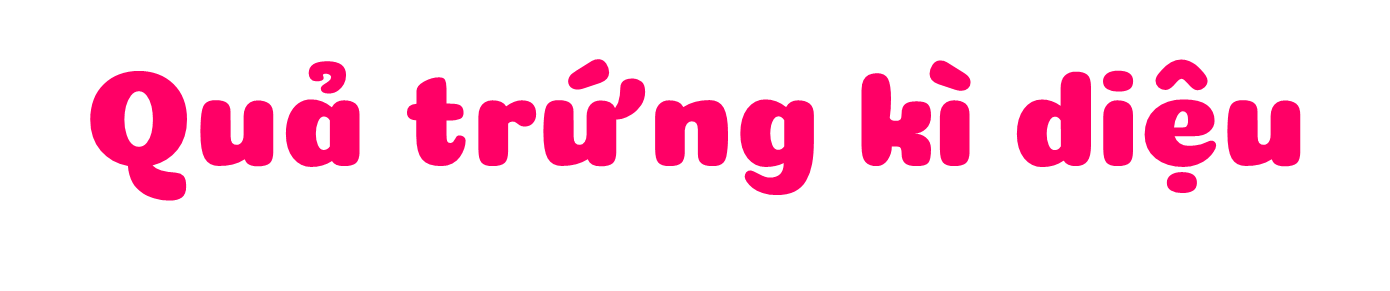 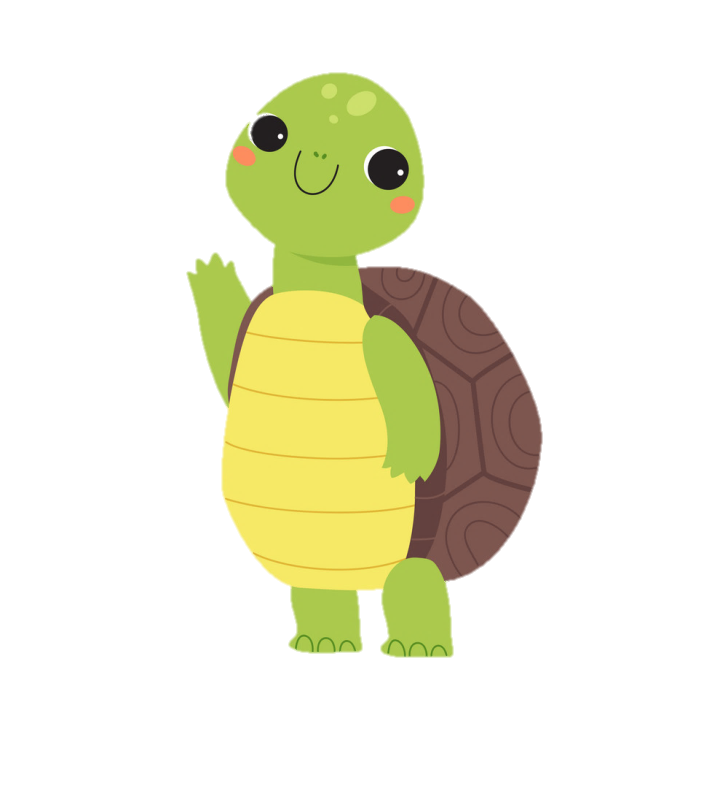 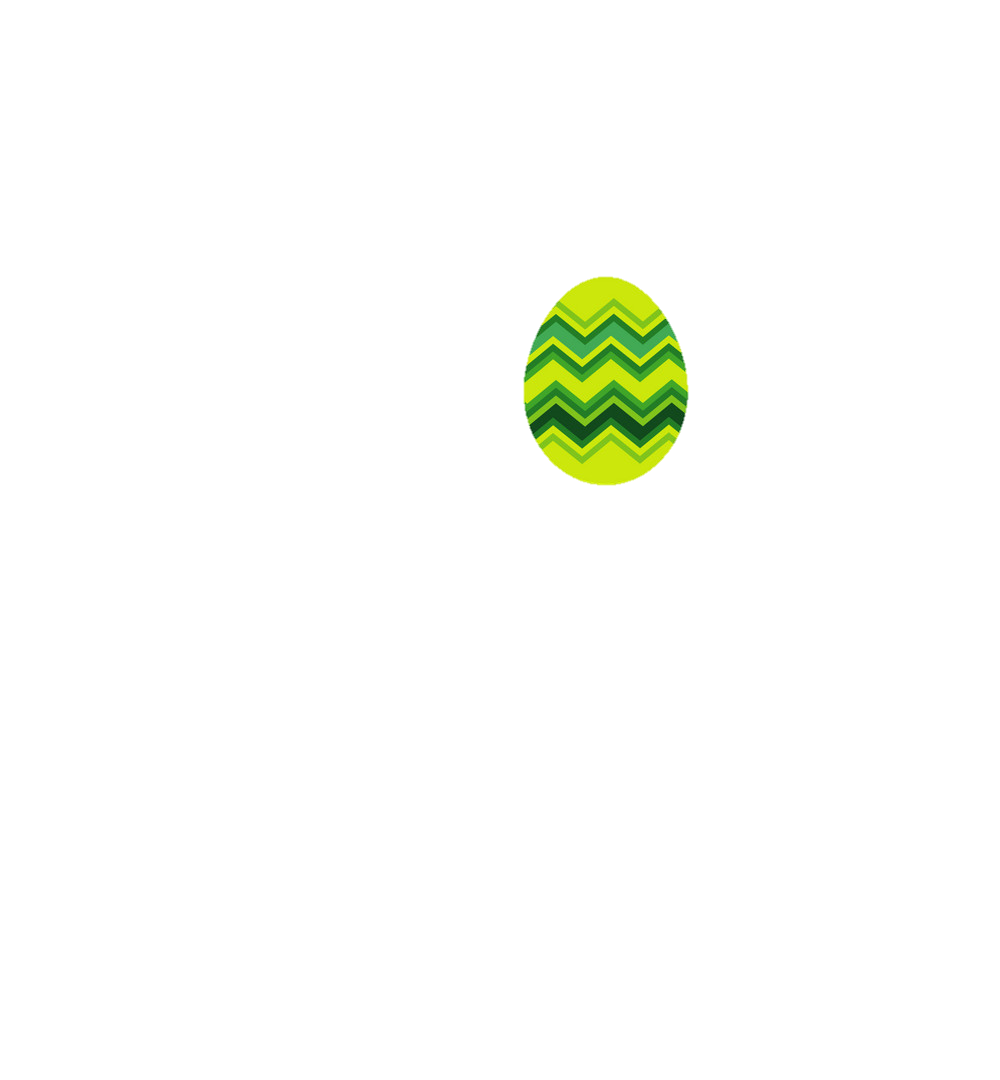 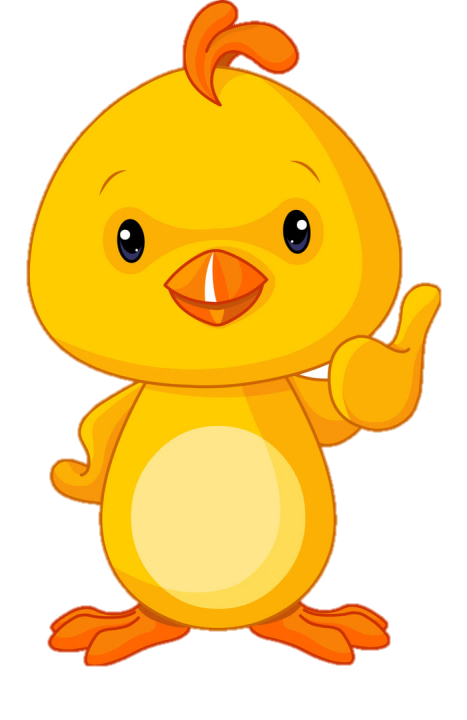 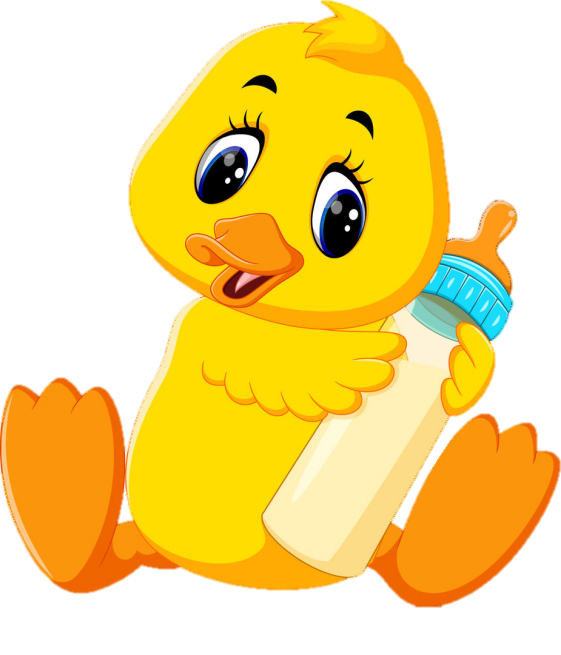 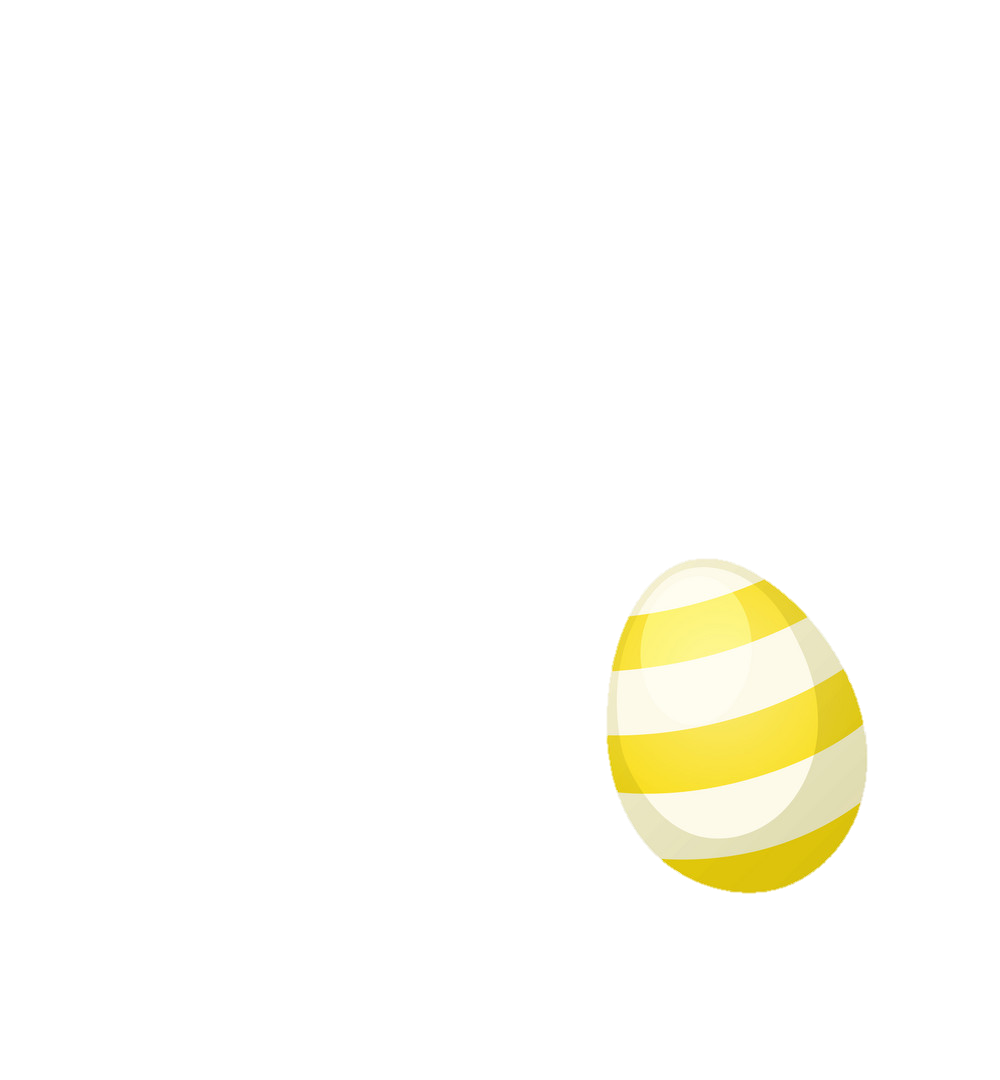 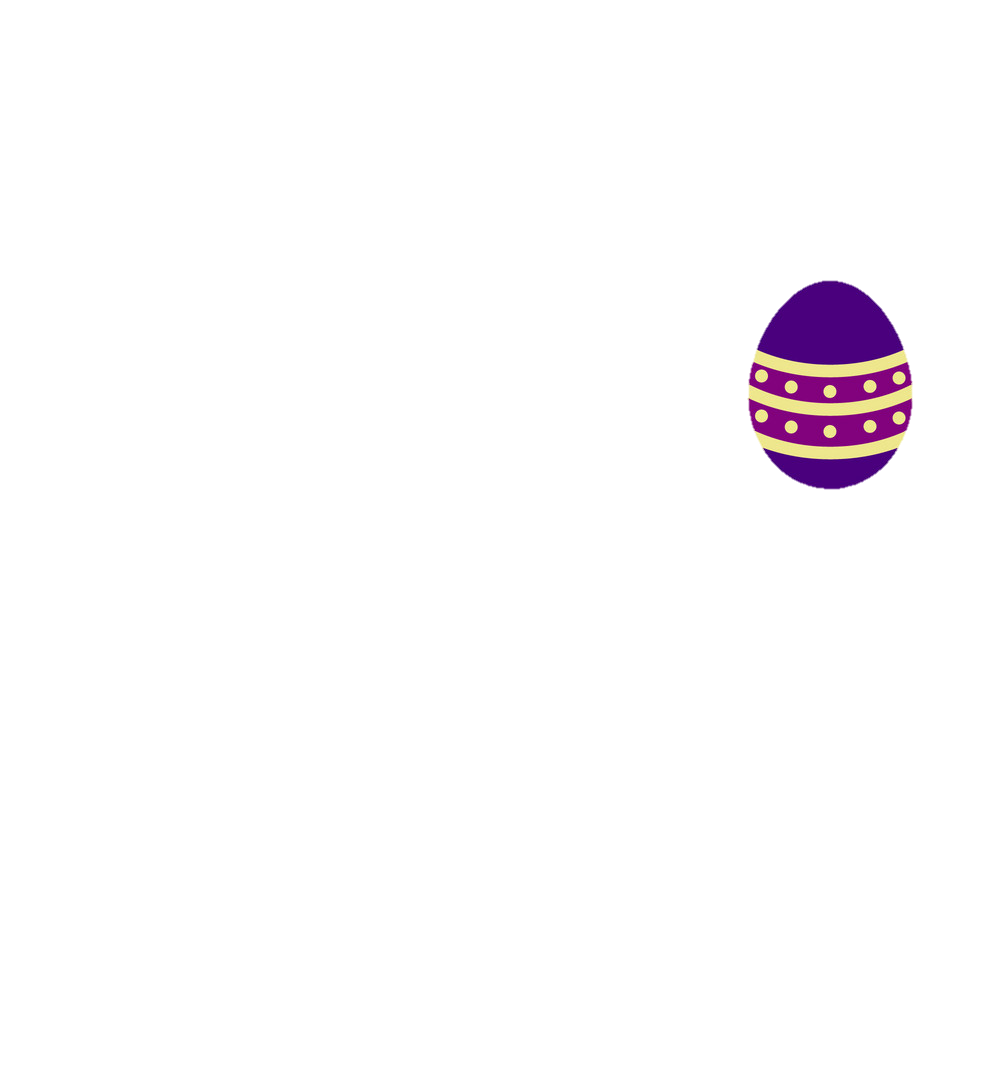 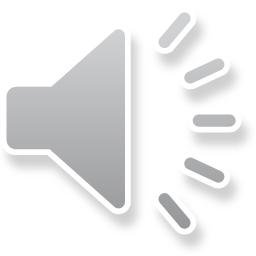 1. Nêu cách dùng ê ke để kiểm tra góc vuông
Đặt 2 cạnh góc vuông của e ke trùng với 2 cạnh của góc vuông định kiểm tra.
Trở về
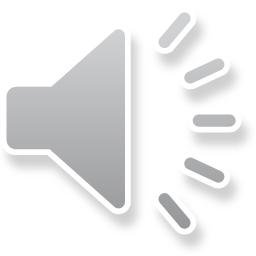 2. Nêu cách vẽ góc vuông ?
Đặt ê ke và đặt  thước kẻ để vẽ theo 2 cạnh góc vuông của ê ke rồi kéo dài thêm các cạnh góc vuông.
Trở về
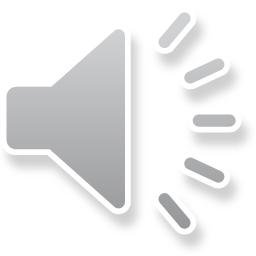 3. Nêu kết quả  kiểm tra các đồ dùng trong gia đình có các góc vuông và chọn bạn tìm giỏi nhất?
HS lắng nghe và chọn.
Trở về
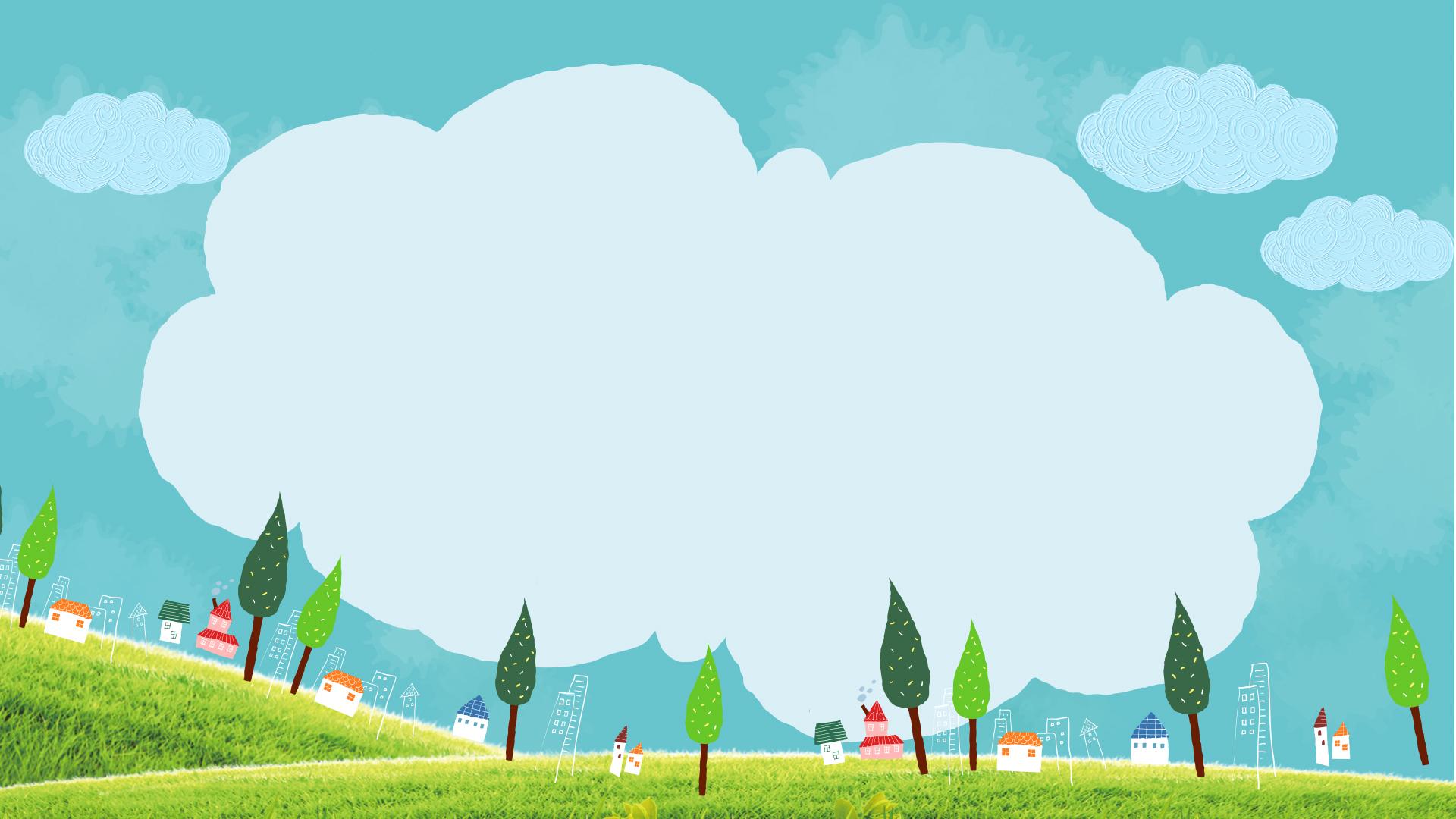 Thứ Hai ngày 31 tháng 10 năm 2022
Toán
Thực hành vẽ góc vuông, vẽ đường tròn, hình vuông, hình chữ nhật và vẽ trang trí(Tiết 2)
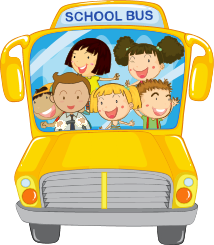 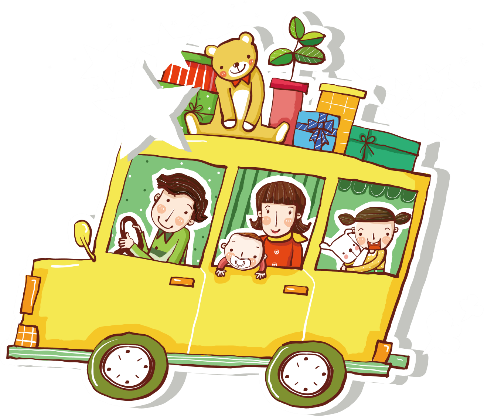 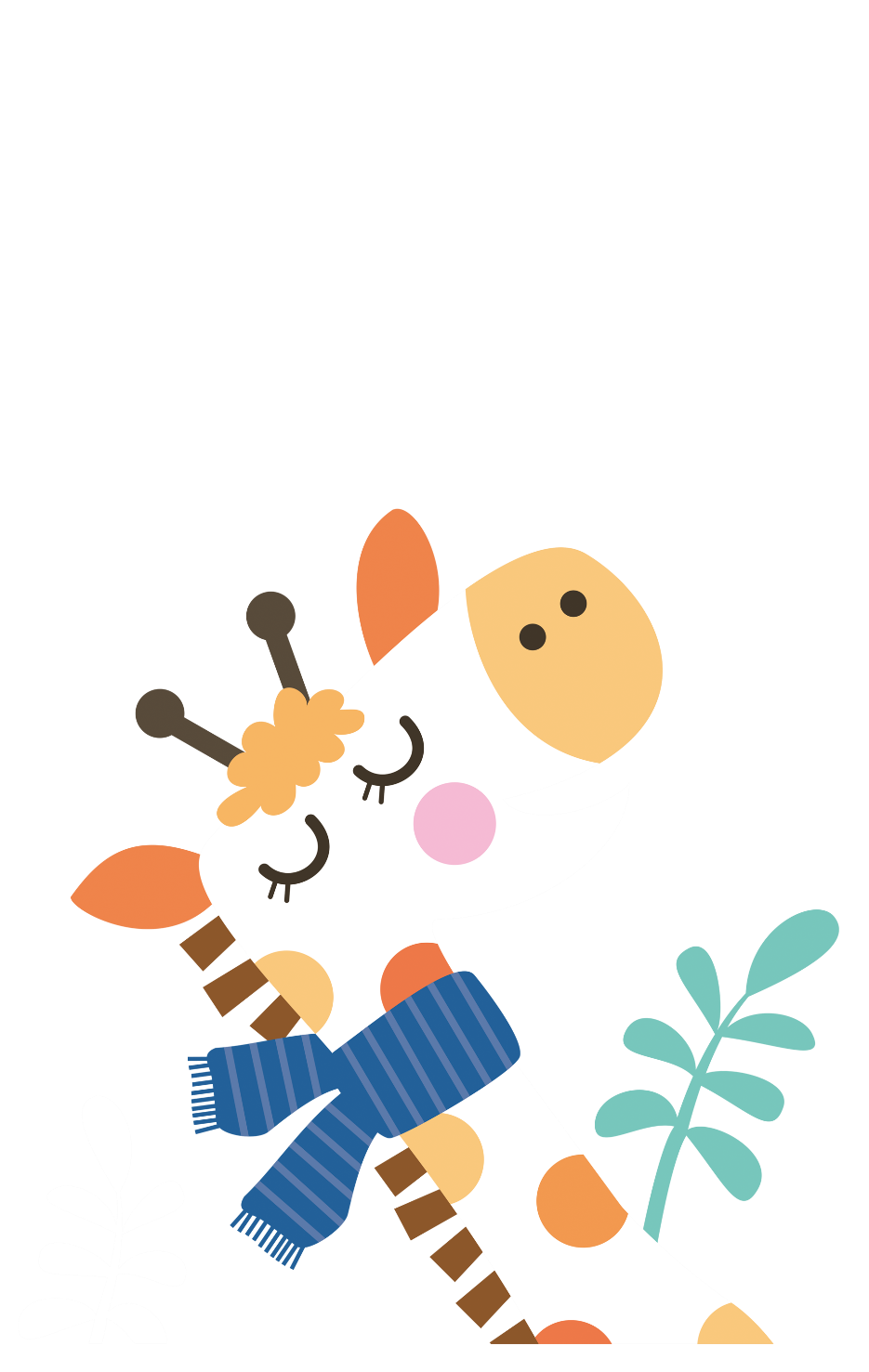 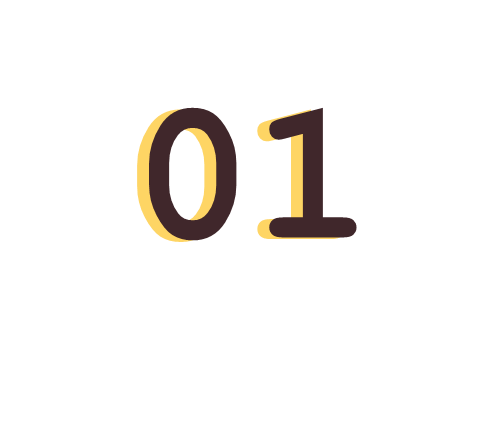 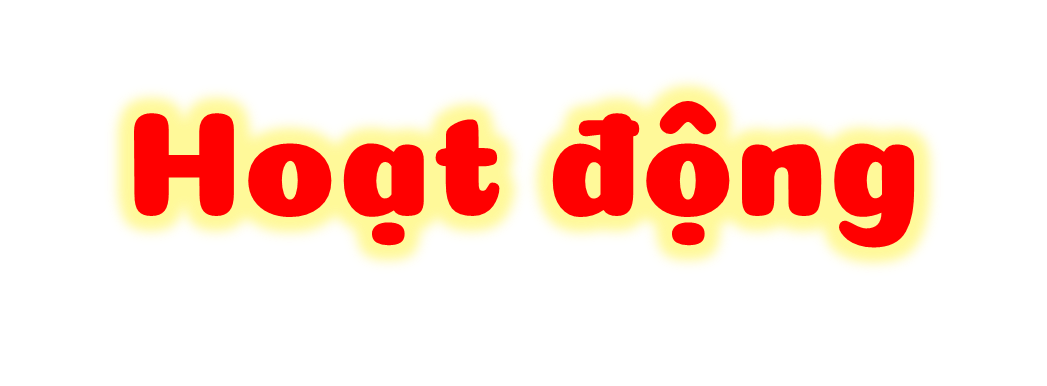 Bài 1
a. Vẽ một hình mà em thích từ những hình vuông hoặc hình chữ nhật(theo mẫu)
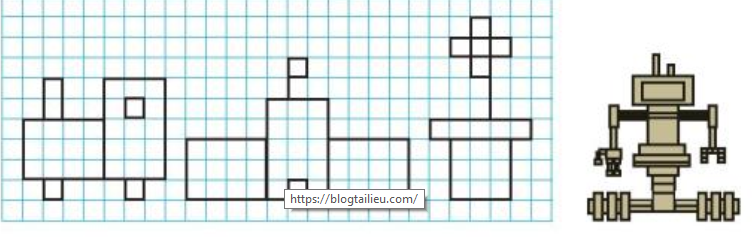 Chia sẻ :nêu các hình mình vẽ được, liên hệ  lấy từ hình thực tế nào?hay nhìn được từ đâu?
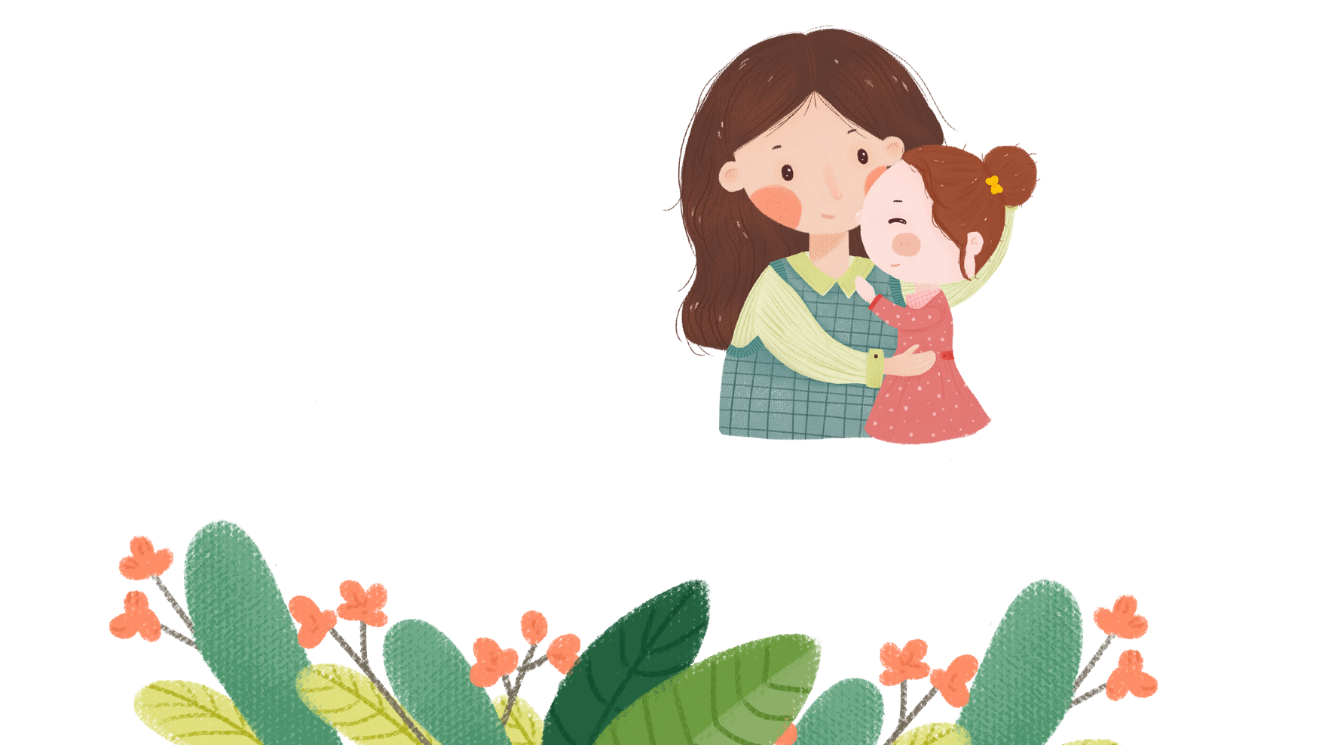 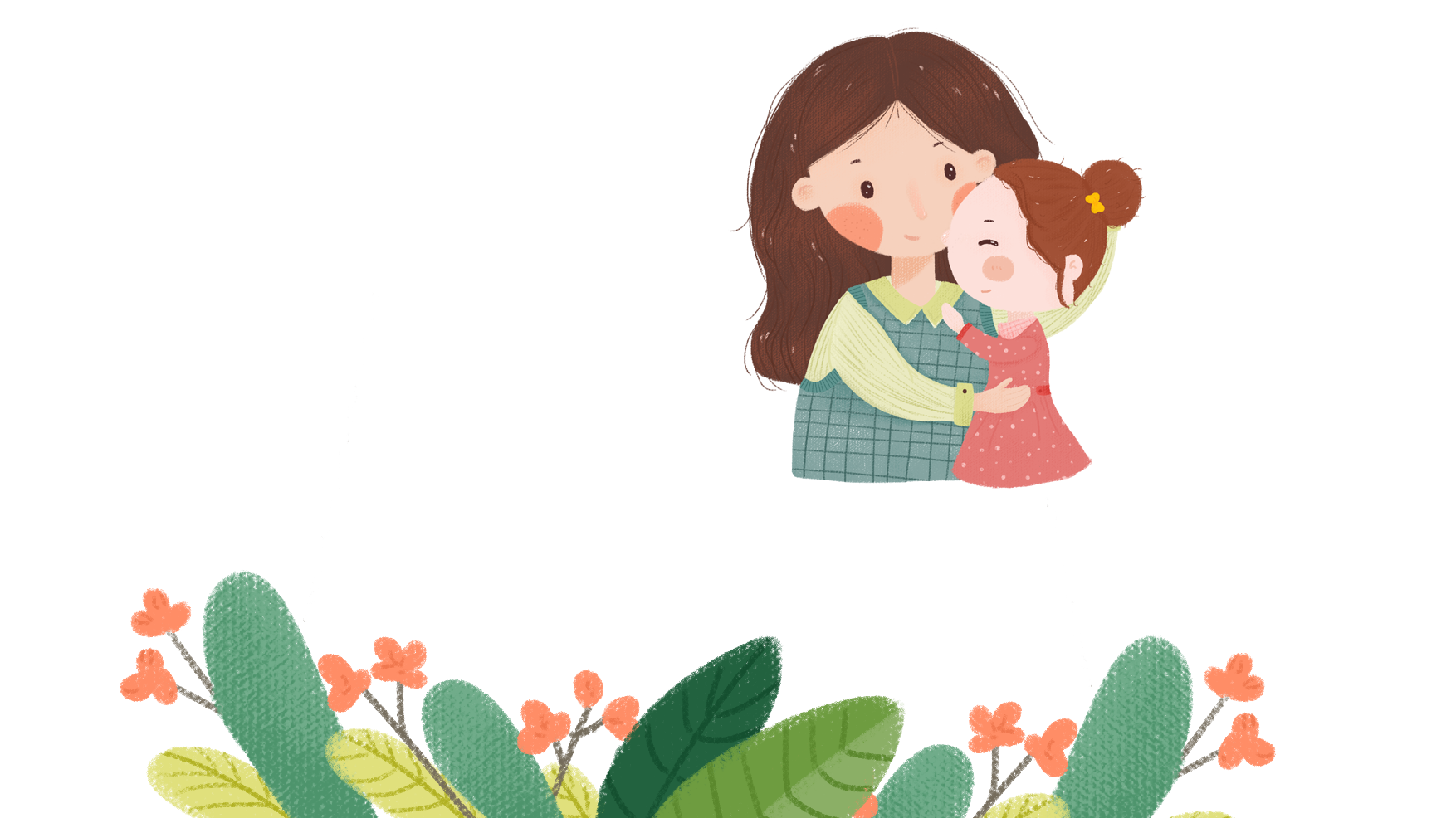 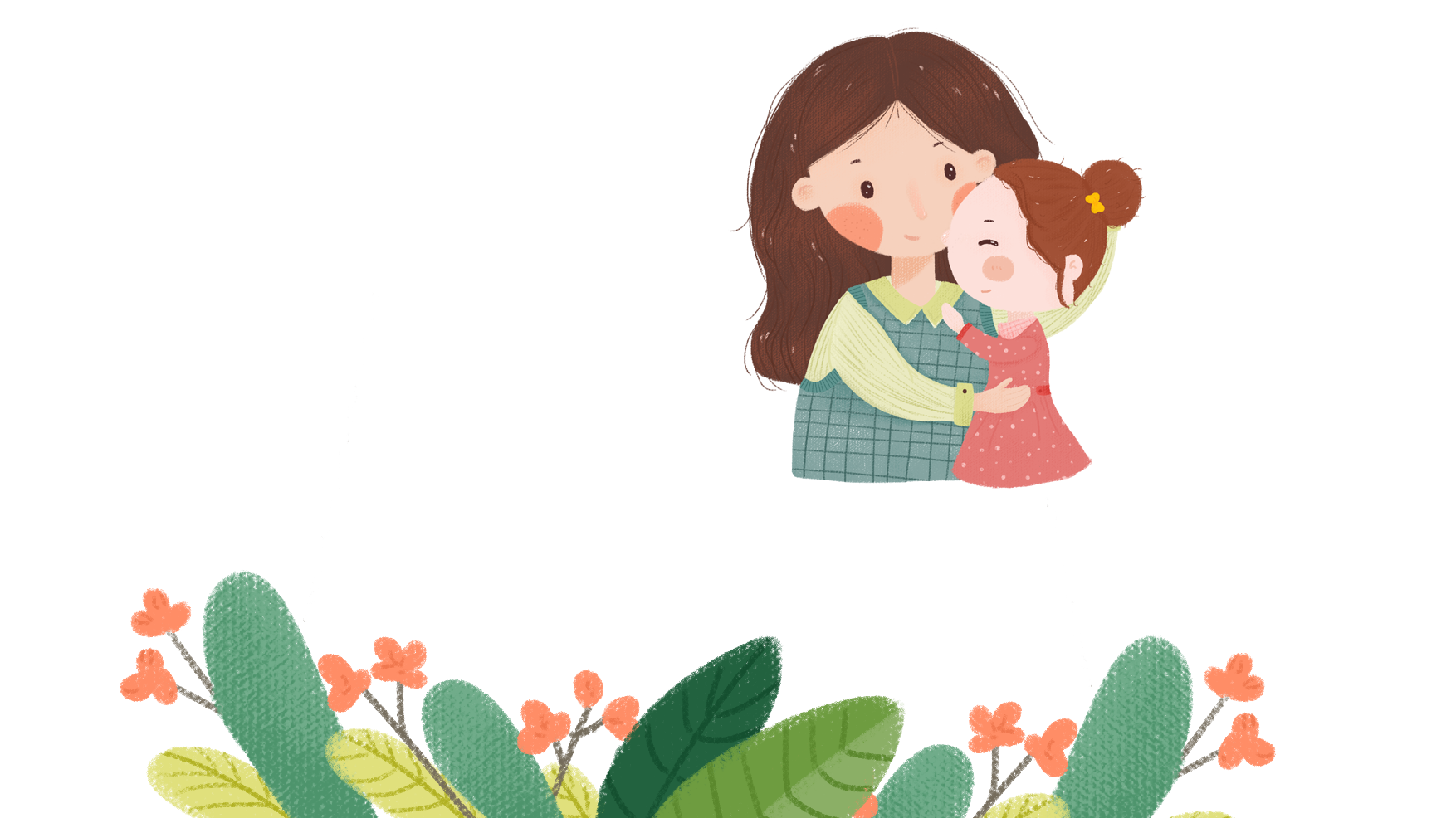 Bài 2
a. Quan sát rồi vẽ hình tròn theo mẫu?
+ Thực hiện vẽ theo ý của mình từ các gợi ý của GV và hình vẽ.
 + Vẽ 1 hình tròn có đường kính 4cm
+ Đặt êke lên cạnh đường tròn vẽ tiếp đường tròn tiếp theo, tiếp tục vẽ thêm 1 hai nhiều hình nữa
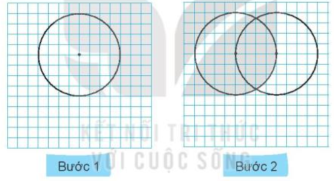 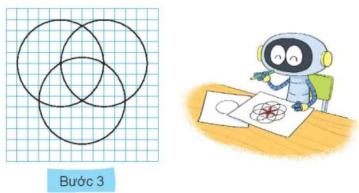 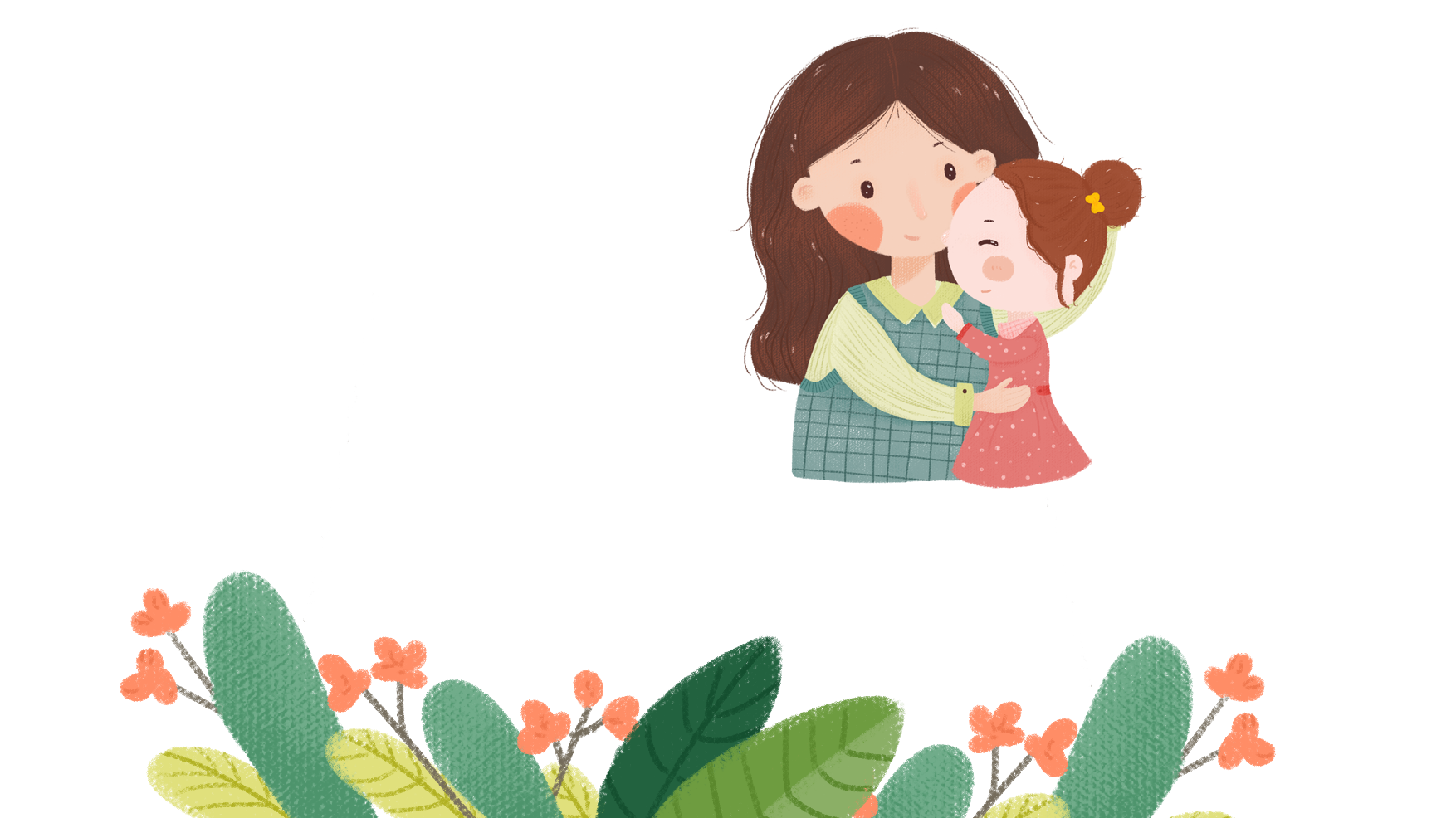 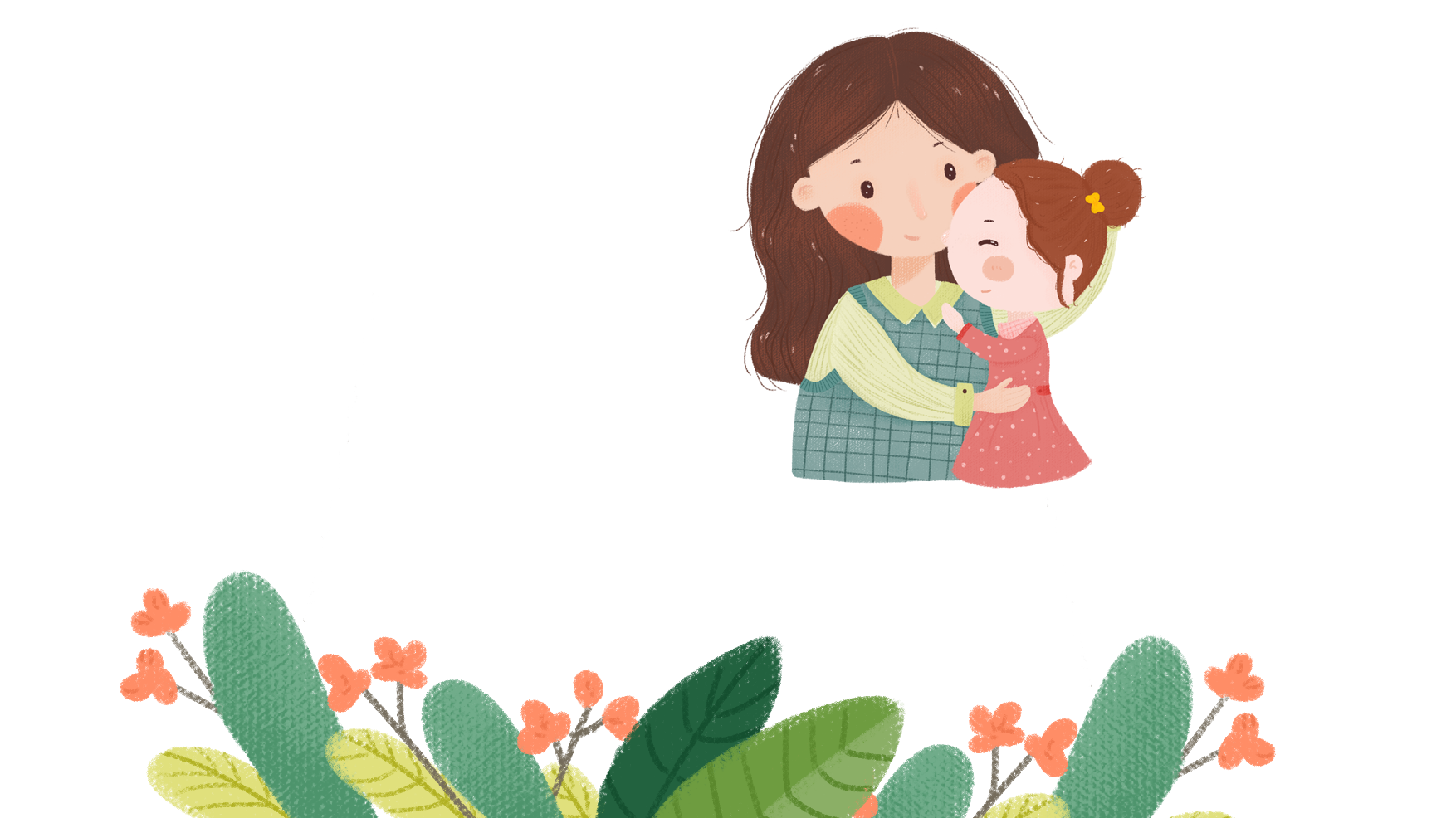 b.Tô màu trang trí cho hình vừa vẽ được.
Tô màu vào hình theo ý cá nhân. Lưu ý không vẽ hình bị che khuyết như hình 2.
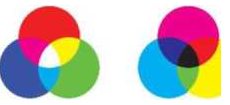 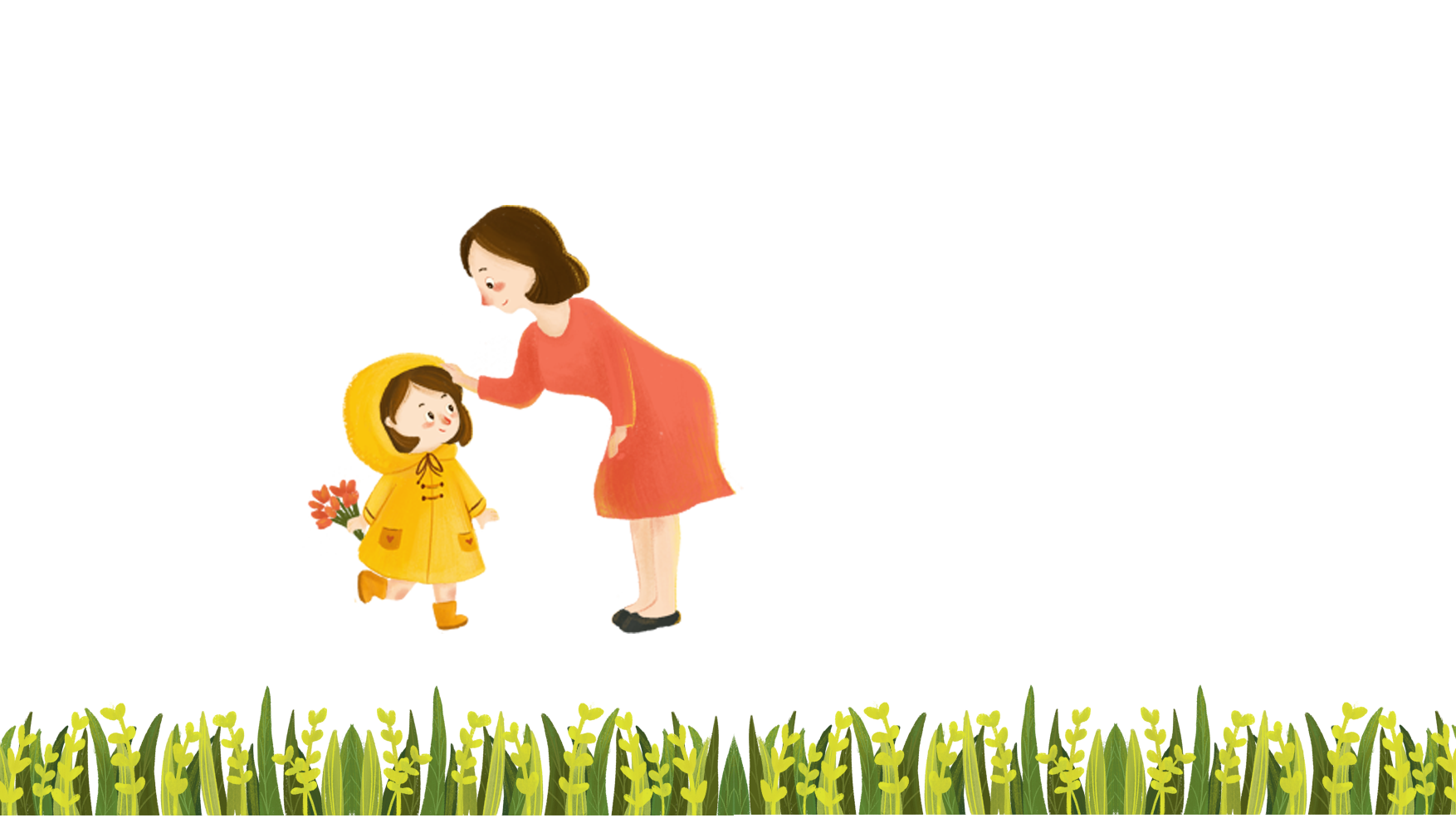 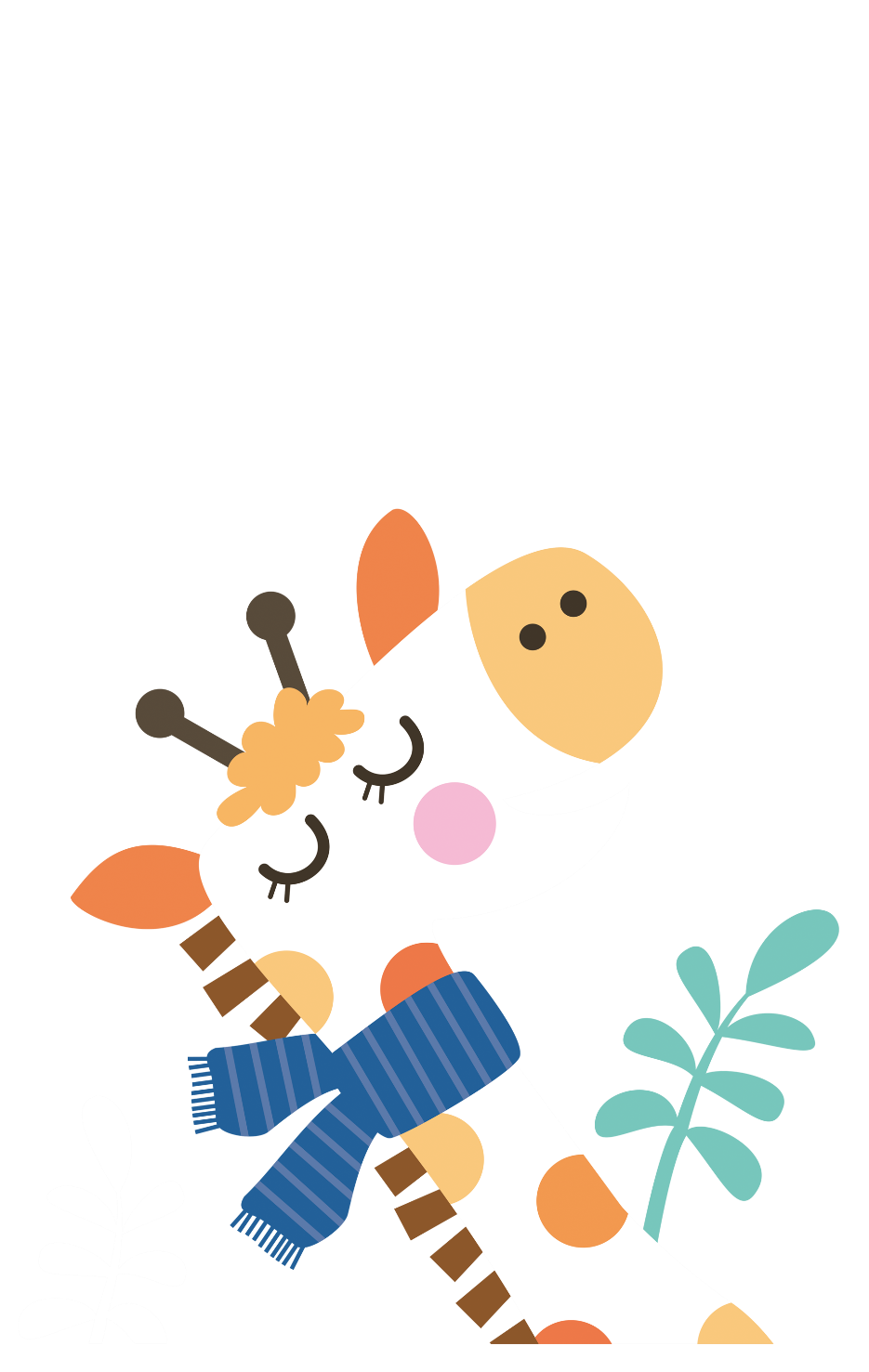 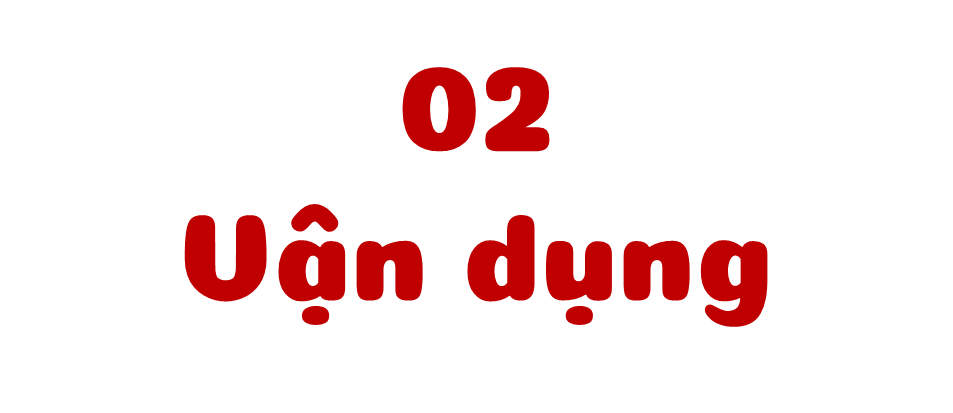 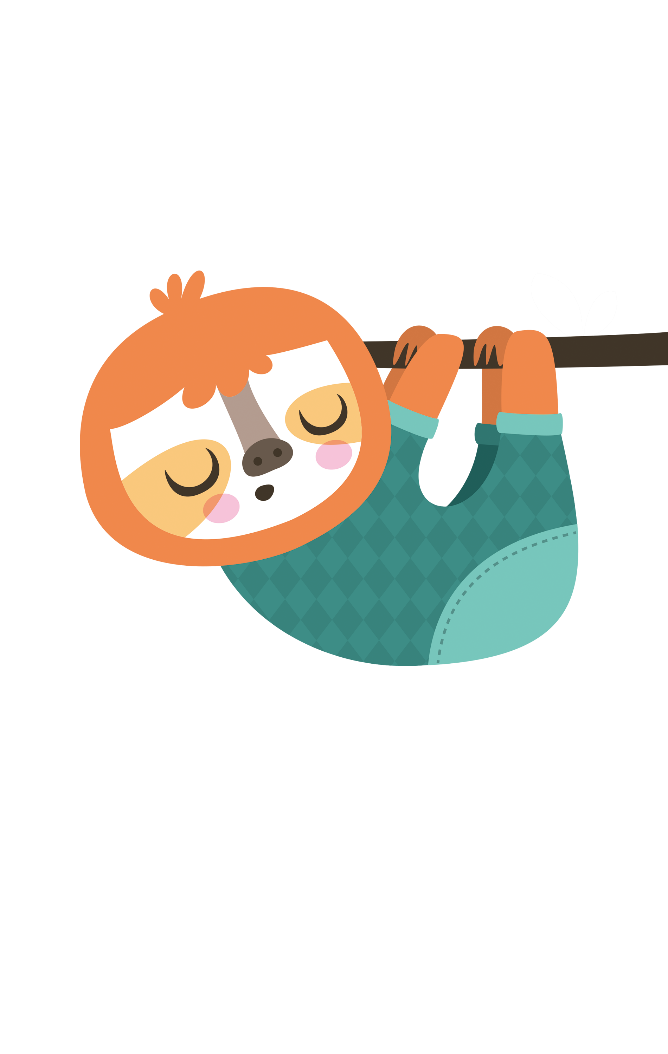 Về nhà
Vẽ
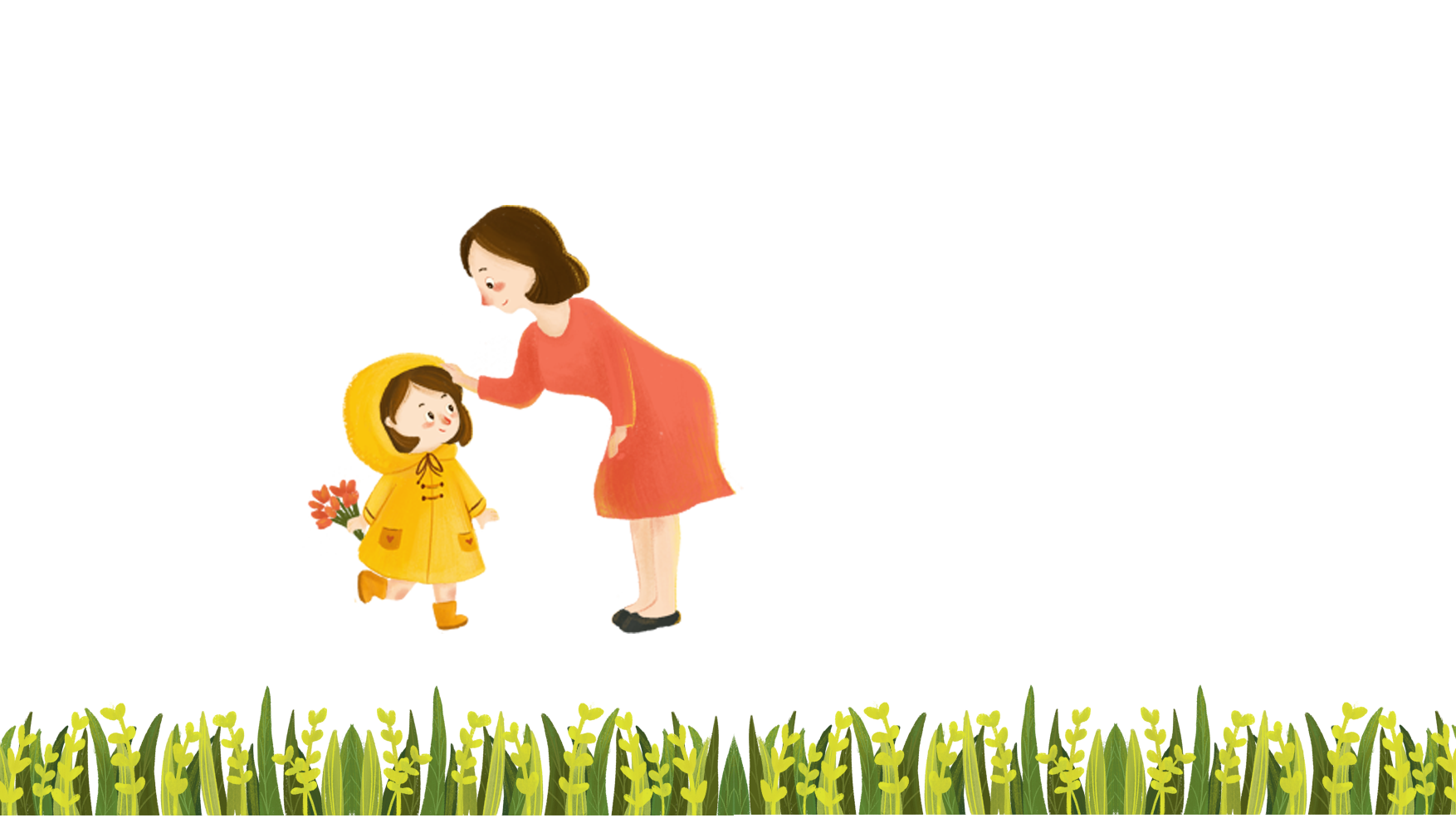 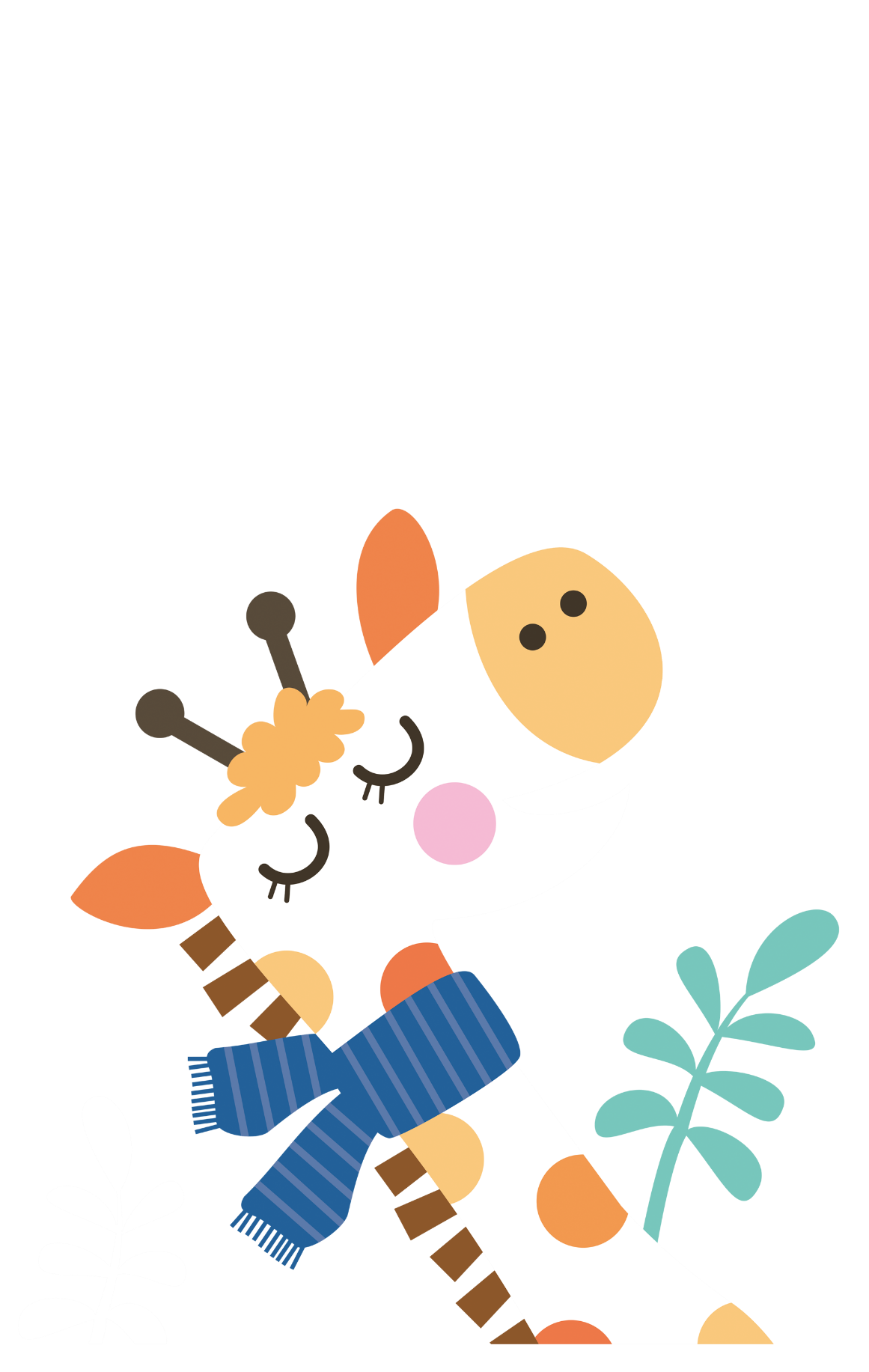 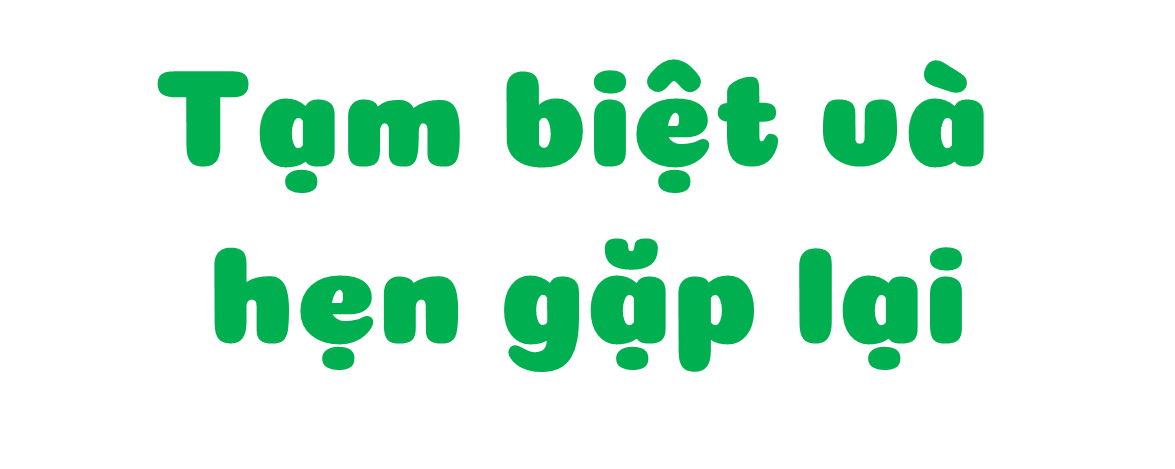 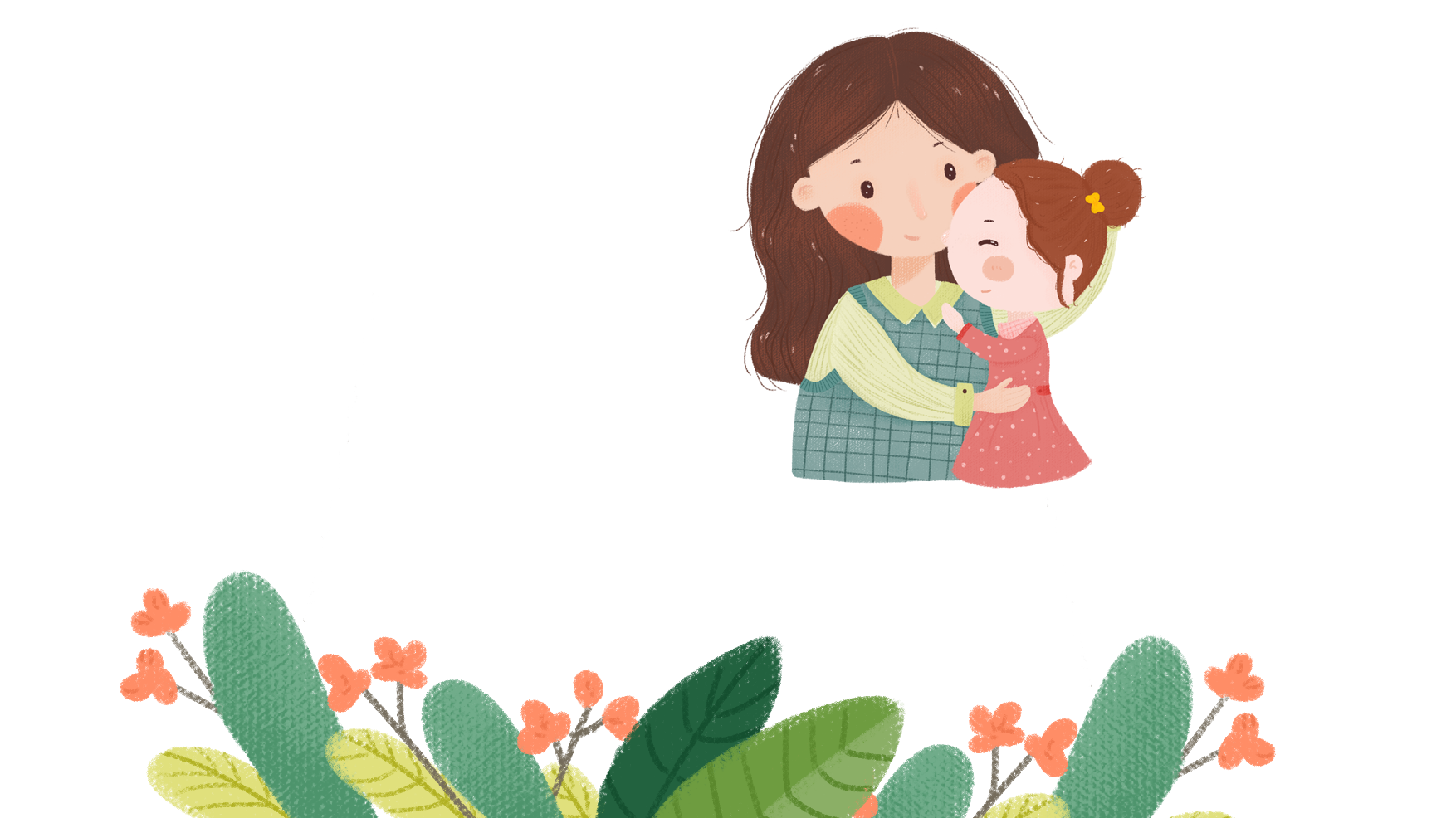 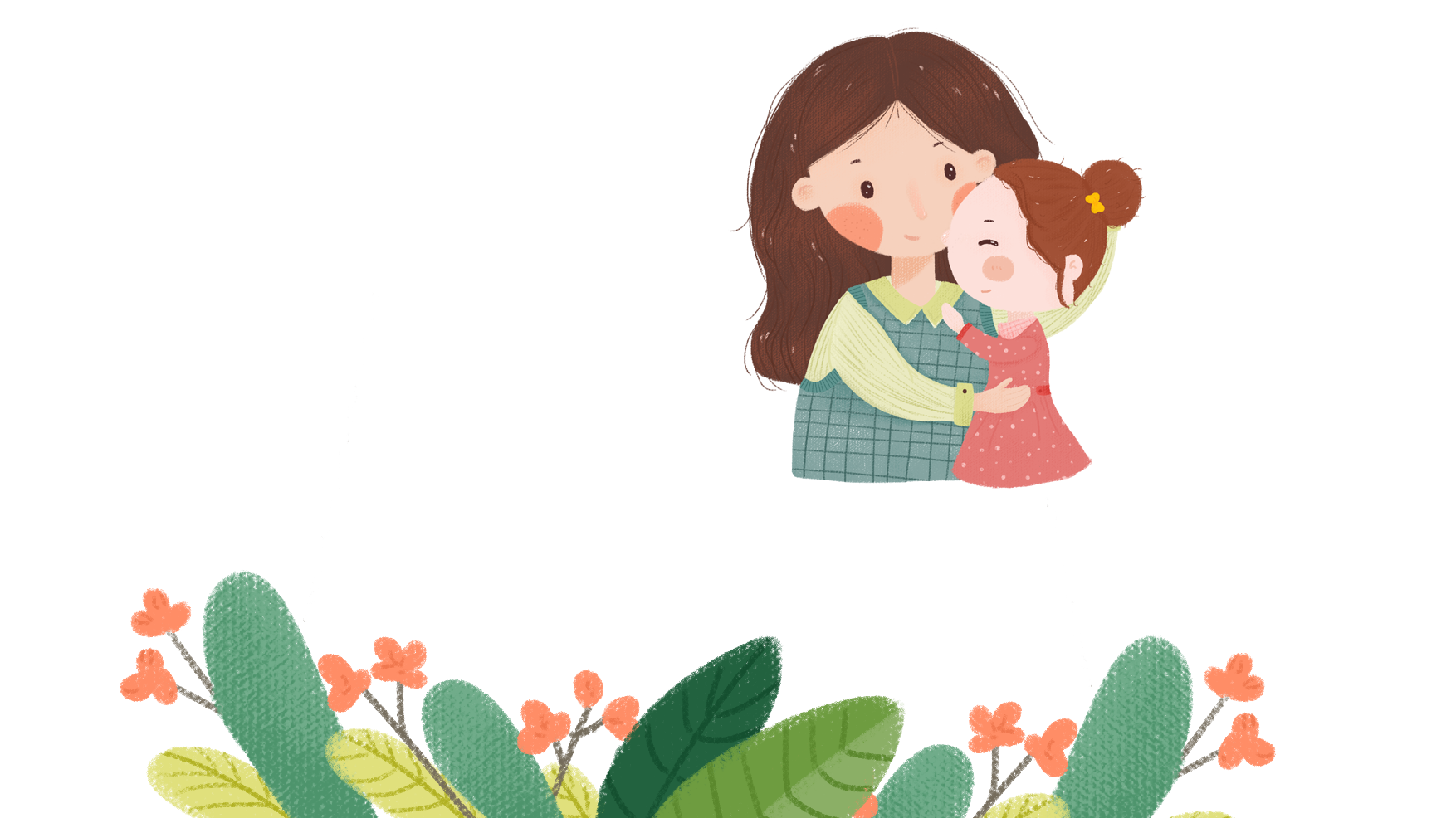